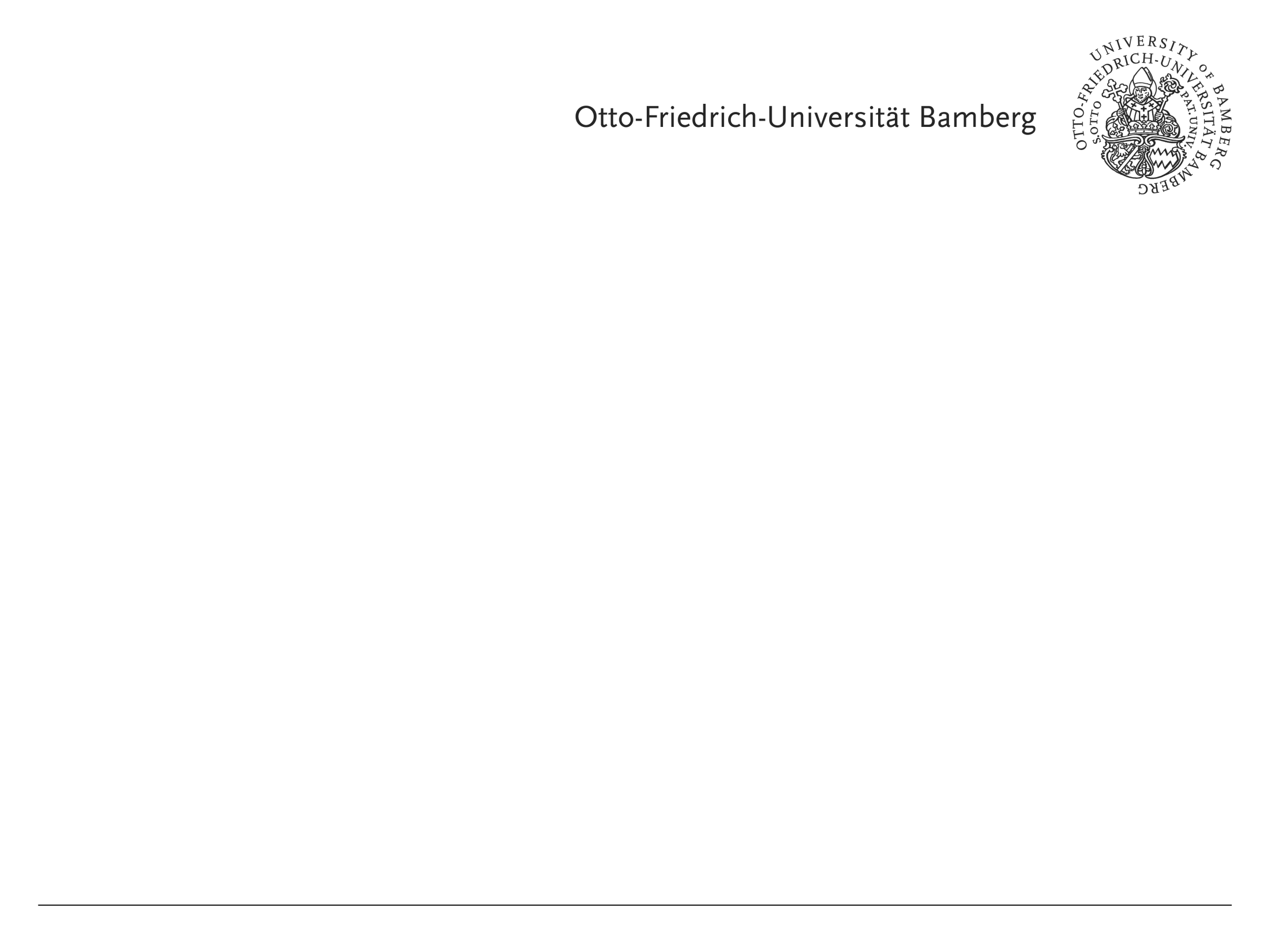 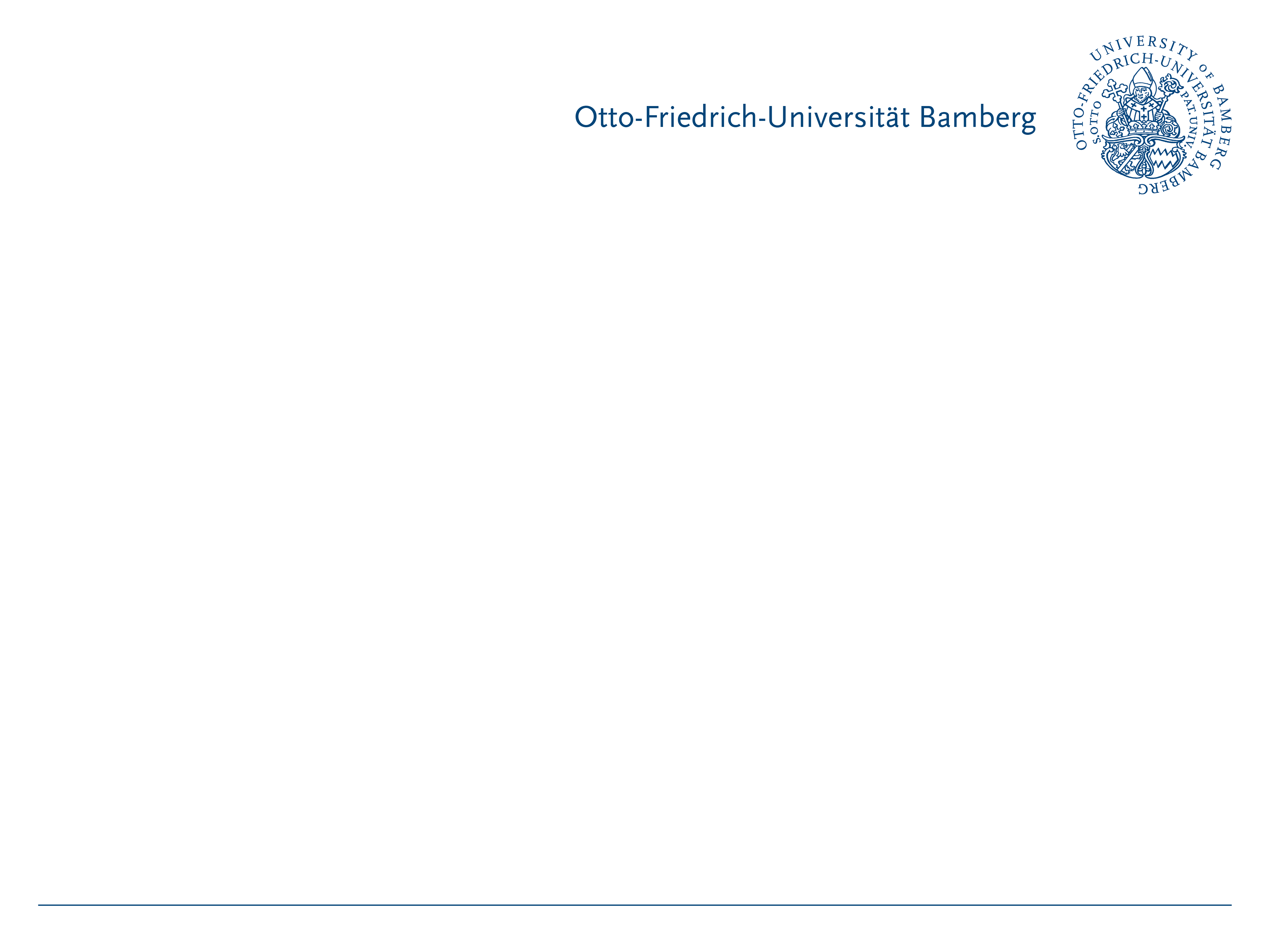 2. Sitzung: Phonetik
Tutorium 2 zum Einführungsseminar in die Gegenwartssprache
[Speaker Notes: Hinweis: 
Anpassen der Fußzeile: Die PowerPoint-Vorlagen weisen alle eine Fußzeile auf, die sich natürlich individuell anpassen lässt. Um z.B. den Titel des Vortrages und den Namen des Referenten einzutragen muss dazu der Hauptfolienmaster geändert werden. In PowerPoint 2007/2010 muss man dazu unter dem Menü-Punkt "Ansicht" den Button "Folienmaster" anklicken. Am linken Bildschirmrand wird dann die Liste der Masterfolien angezeigt. Der oberste ist der Hauptmaster in dem sich die Textfelder der Fußzeile problemlos ändern lassen.]
vhb-Kurs Deutsche Grammatik aktuell
Grundlagen zu Grammatik, Morphologie und Syntax
Wissen über aktuelle sich im öffentlichen Diskurs befindende Sprachformen, grammatische Normprobleme und praktische Belange

https://open.vhb.org/blocks/ildmetaselect/detailpage.php?id=234
Frage zur Sitzung Semiotik
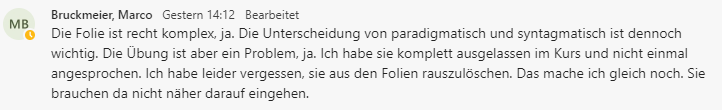 Artikulation der Konsonanten (= Hindernislaut)
Artikulation der Konsonanten (= Hindernislaut)
Artikulationsorte
Bilabial (Lippe) 		[b, p, m, p͡f ]
Labio-dental (Zähne)		[v, f]
Alveolar (Zahndamm)	[z, s, d, t, n, r, ts, ͡tʃ ]
Postalveolar		[ʃ, l]
Palatal (harter Gaumen)	[j, ç]
Velar (weicher Gaumen)	[χ, g, k, ŋ]
Uvular (Halszäpfchen)	[ʀ, ʁ]
Glottal (Stimmritze)		[h, ʔ]
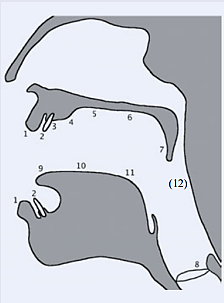 Artikulation der Konsonanten (= Hindernislaut)
2. Artikulationsart
			Konsonant
	Obstruent				Sonorant




Plosiv	Frikativ	Affrikate		Nasal		Liquid
				
	
			Vibrant	               Lateral	       Approximant
(Phonotationsstrom deutlich behindert oder unterbrochen)
(Phonotationsstrom kann nahezu unbehindert fließen)
(Plosiv + Frikativ)
͡ts, ͡tʃ, p͡f]
(Reibelaut)
[f, v, s, z, ʃ, ç, χ, h, ʁ]
(Verschlusslaut)
[t, d, p, b, g, k, ʔ]
(„Fließlaute“)
(durch Nase)
[m, n, ŋ]
(intermittierende Verschlussbildung)
[r, ʀ]
(Luft seitlich an Zunge vorbei)
[l]
(Halbvokal)
[j, w]
Artikulation der Konsonanten (= Hindernislaut)
3. Stimmtonbeteiligung
Stimmhaft:	Alle Sonoranten		[m], [n], [ŋ], [r], [ʀ], [l], [j] 
		Stimmlose Frikative	[z], [v], [ʁ], [j]
		Stimmlose Plosive	[b], [d], [g]

Stimmlos:	Stimmlose Frikative	[s], [f], [ʃ], [ç], [χ], [h]
		Stimmlose Plosive	[p], [t], [k], [ʔ]
		Affrikate			[͡ts], ͡[tʃ], [p͡f ]
Artikulation der Vokale (= Öffnungslaute)
Artikulation der Vokale (= Öffnungslaute)
lang/gespannt
Länge oder Gespanntheit

Lippenrundung

Zungenlage

Zungenhöhe

Öffnungsgrad
kurz/ungespannt
geschlossen
hoch
halbgeschlossen (bei [e:])
mittel
halboffen (bei [ɛː])
tief
offen
gerundet
ungerundet
vorne
zentral
hinten
Diphthonge (= Doppellaut)
[aʊ̯] – Haus
				[aɪ̯] – Reis, Mais
				[ɔɪ̯] – heute, Säule
	
				[ʊɪ̯] – pfui, hui
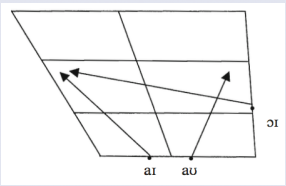 Sprachlaute im Deutschen
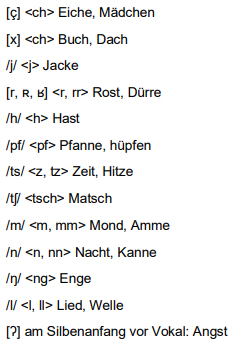 Sprachlaute im Deutschen
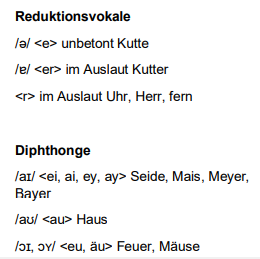